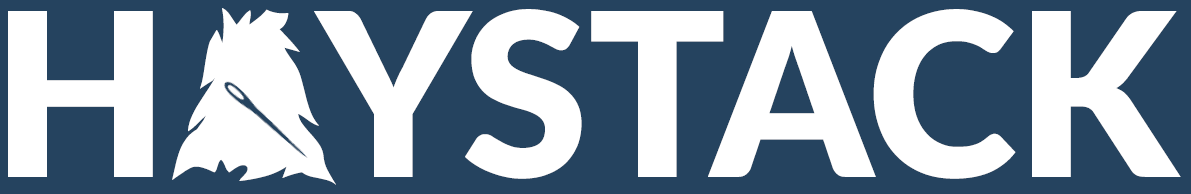 United States, 2023
A Cheap Trick for Question Answering
for the Vector Search / GPU challenged
April 26, 2023
Sujit Pal, Elsevier Health Markets
ORCID: https://orcid.org/0000-0002-6225-110X
About Me / Us
Technology Research Director at Elsevier Health Markets
Previously Lucene / Solr search engineer, now Data Scientist
Interests: Search, NLP and AI / ML
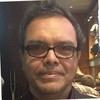 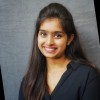 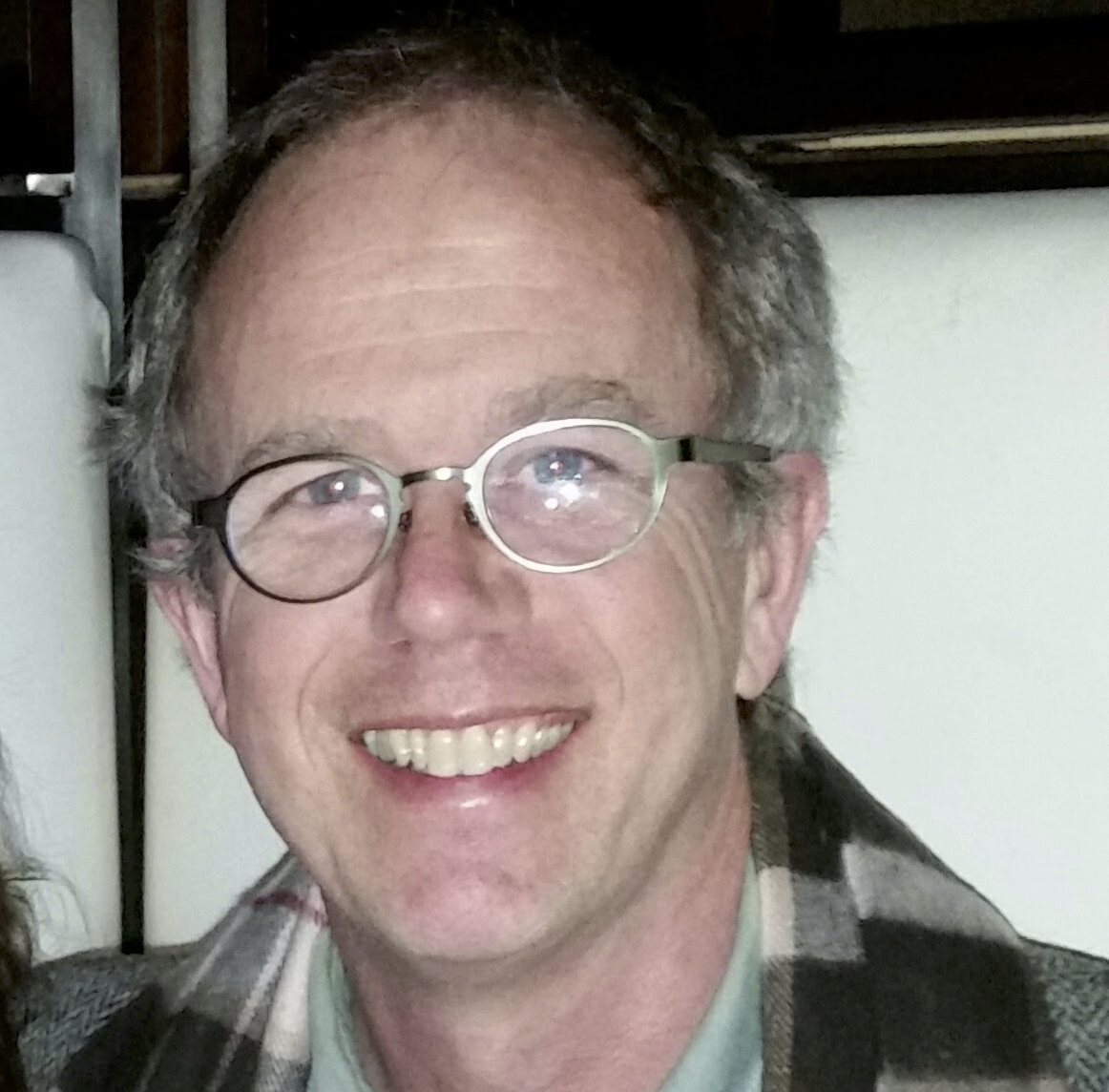 Will Dowling
Sharvari Jadhav
Sujit Pal
Joint work with Sharvari Jadhav, Data Scientist at Elsevier
Being taken forward by Will Dowling, Sr. Data Scientist at Elsevier
Agenda
History
back to table of contents
Manual FAQ Creation (2015-2017)
Question Answer pairs created manually for “important” topics
If query “looks like” question AND “matches” stored questions, show Question Answer pair as top result
similar strategy to support for calculators, topic pages, other callouts
problem: does not scale for large numbers of questions and answers
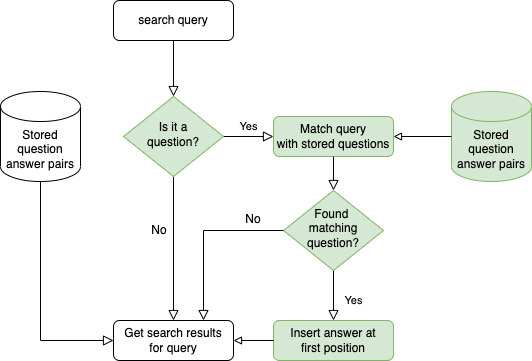 Automated Open Domain QA (2019-2020)
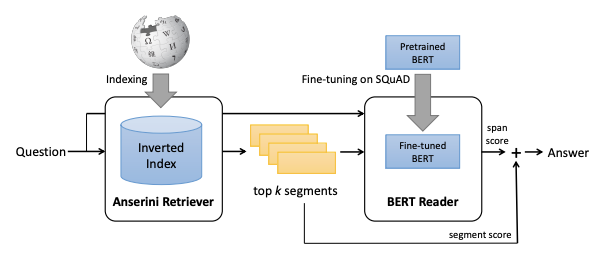 Motivated by SQUAD benchmarks showing super-human performance on reading comprehension tasks
Adapted retriever-reader architecture (BERTSerini)
Our experiments: 23M paras       from 5000 medical books
Improved reading comprehension.    results via fine-tuning    
Answer quality not good enough
0.45 @1; 0.6 @5
Put on hold until SOTA improves
Eval Scores (F1): Neural Component alone
Eval Scores (F1): End to end
Image Credit: End to end Open-Domain Question Answering with BERTSerini (Wang et al, 2019)
Improvements in Question Answering
Pipeline remains largely similar
Retriever-reader variously morphed:
Retriever  trained model (Dense Retriever)
Additional re-ranker model between Reader and Retriever
Reader  Generator 
Jointly train Reader and Retriever
Generator only systems (ChatGPT)
Accompanied by improvements in vector search and serving infrastructure
Models need tuning with labeled data
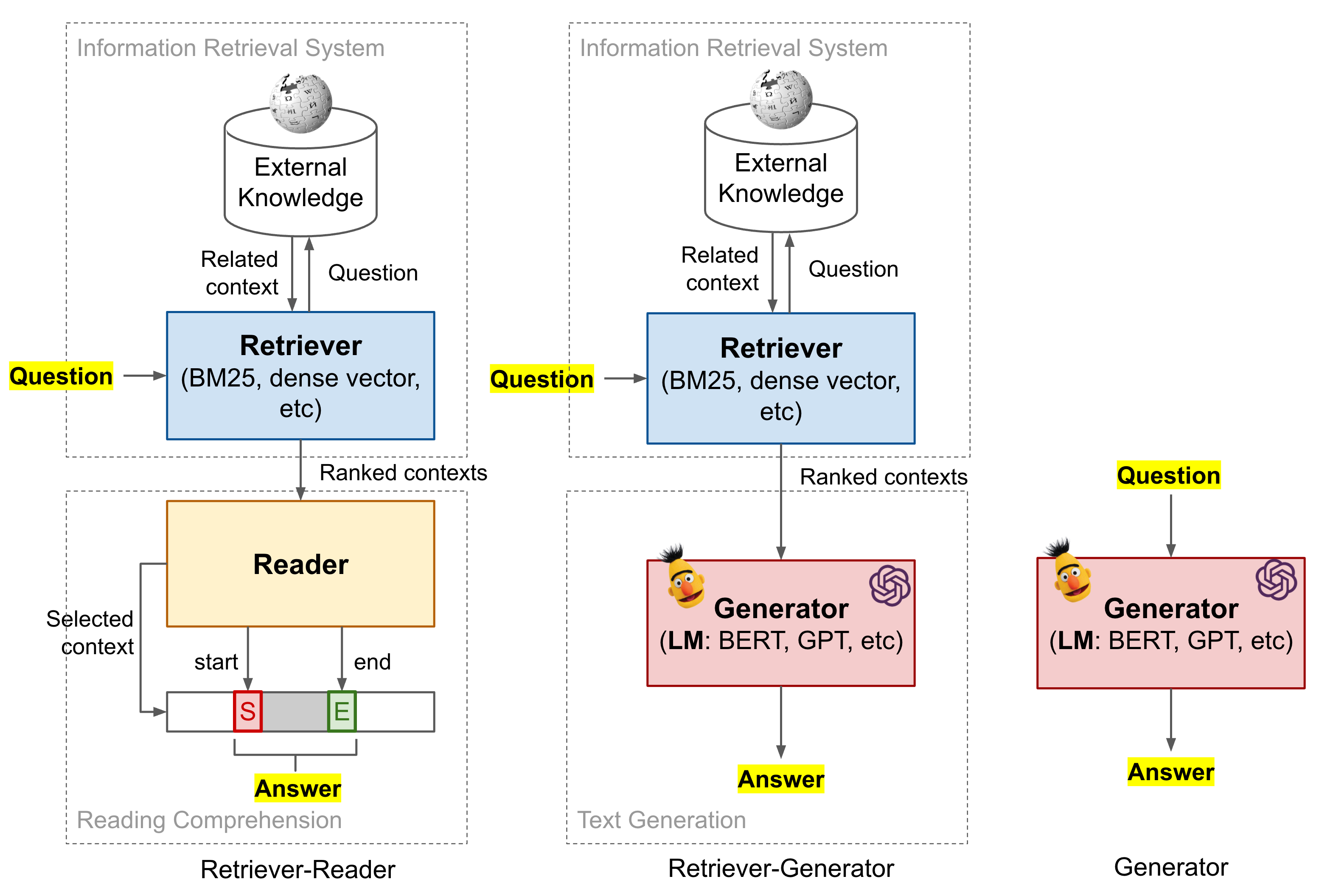 Image Credit: How to build an Open-Domain Question Answering System (Weng, 2020)
Introduction
back to table of contents
FAQ style but predict queries
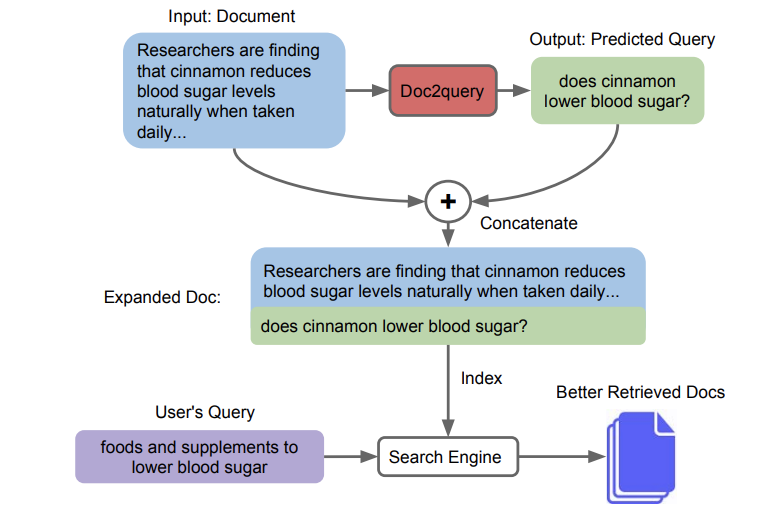 doc2query (and docT5query) proposes augmenting passages with generated questions to improve retrieval effectiveness
Better results than BM25 but not as good as tuned reader-retriever
Low latency achieved by pushing expensive neural inference to indexing time.

practical way to achieve question answering with existing search infra?
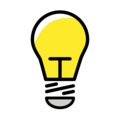 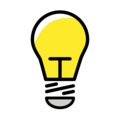 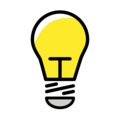 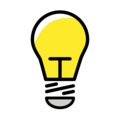 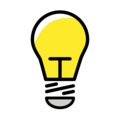 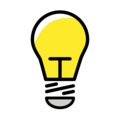 Image Credit: Document Expansion by Query Prediction (Nogueira et al, 2019)
docT5query flow contrasted with retriever-reader flow
For a query q’ and a set of passage question pairs (p, q)
Other benefits of docT5query style
Ability to re-use existing search infrastructure
Low latency  minimal to no changes to query SLA
No need to build query-document labeled pairs for retriever / re-ranker models
Less chance of irrelevant answers since matching question with question
Limited risk of irrelevant (generated) questions, since they will most likely not be asked
Methods
back to table of contents
Dataset and Model
Dataset
80k paragraphs from around 3500 Patient Guidelines
Between 5-10 generated questions from each paragraph
Models (Question Generation)
Base model: T5 base model fine-tuned with SQUAD and MS-MARCO
valhalla/t5-base-e2e-qg fine-tuned on SQUAD (100k passage-question pairs)
castorini/doc2query-t5-base-msmarco fine-tuned on MS-MARCO (107k passage-question pairs
Fine tuned with MedQUAD (13k QA pairs) and Patient Guidelines (10k QA pairs)
Additional Models
Model (Question Embedding) – sentence-transformers/all-MiniLM-L6-v2 
Model (Answer Extraction) – deepset/roberta-base-squad2
Overview of approach (Fine tuning)
Fine-tuned 6 different models
Base models (models 1 and 2) fine-tuned OOB on SQUAD and MS-MARCO
Model 3 is T5-base fine tuned with MedQUAD dataset
Model 4 is T5-base fine tuned with MS-MARCO filtered for medical questions
Model 5 is T5-base fine tuned with Patient Guidelines train split
Model 6 is Model 1 fine tuned with Patient Guidelines train split
Evaluated using BLEU-4, NIST, ROUGE-L
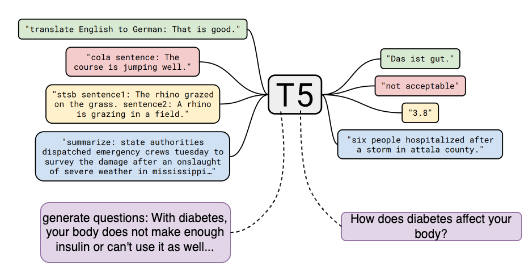 Image Credit: Exploring the limits of Transfer Learning with a Unified Text-to-text Transformer (Raffel et al, 2020)
Overview of Approach (Search)
Three search flows (using Haystack from deepset)
Compare question to passage using BM25 (baseline)
Compare question to generated questions using BM25
Compare question embedding to generated question embeddings using ANN

Compute MRR @1 and @10 manually for 20 randomly generated questions from corpus
MRR @1 for our application (only top answer will get shown)
MRR @10 for sanity checking with published numbers

DISCLAIMER: Manual evaluation done by yours truly, so chances of bias!
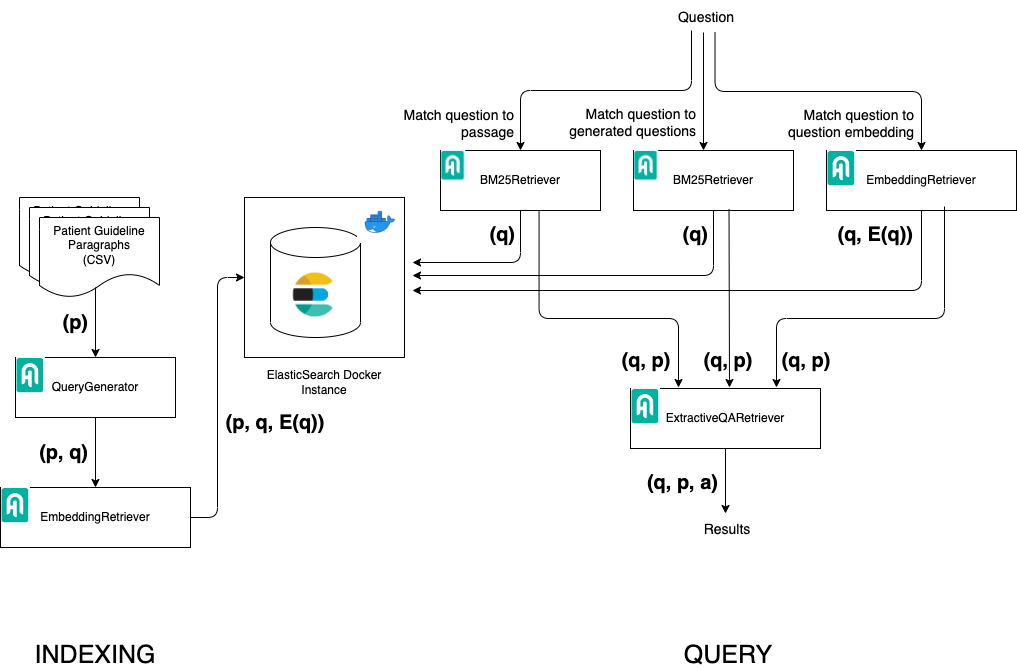 Demo
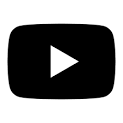 https://www.youtube.com/watch?v=3lnJkdQ8nhQ
back to table of contents
Results
back to table of contents
Evaluation of Question Generation Models
Evaluation of Question Answering Pipelines
Note: Even though Model 6 showed best MRRs, we went with Model 1 for the demo because of overfitting concerns.
Conclusions
back to table of contents
Findings
Fine Tuning
MedQUAD not a good dataset to fine-tune with, passages too short
Errors in question generation – over / under-specified questions, nonsense questions, can be addressed by automatic or manual validation

Search
The docT5query approach provides better results for QA with less effort
Can reuse search infrastructure

Scope for improvement in larger dataset selection, dataset preprocessing and cleaning, automatic and manual validation of generated questions, etc.
Applications
Question Answering – matching questions generated from documents to query to return answer passages
Matching patients with Clinical Trials – matching keywords in patient history with questions generated from Clinical Trial descriptions
Document Intent – measuring document utility by questions it can answer
Student Remediation – matching incorrectly answered questions to the chapters / sections student must revise
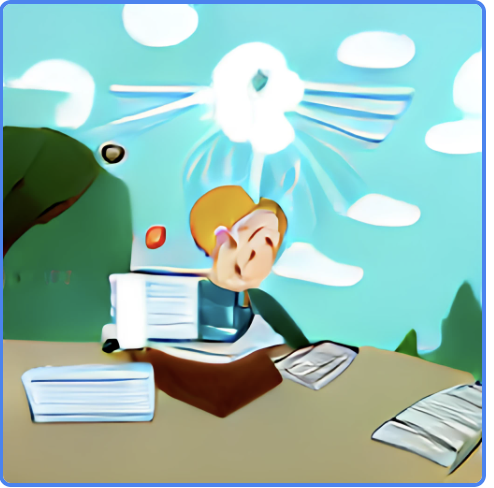 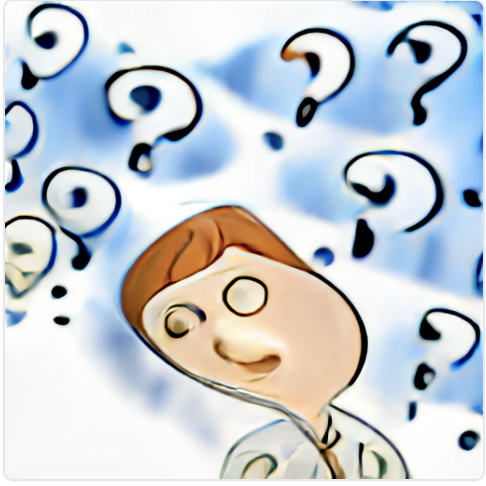 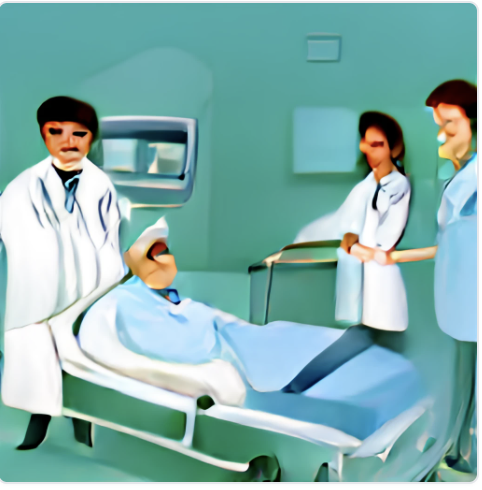 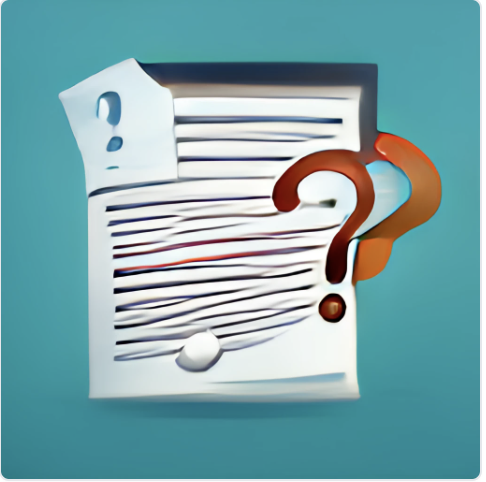 Image Credit: DALL-E Mini by craiyon.com
Thank you!
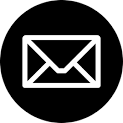 sujit.pal@elsevier.com
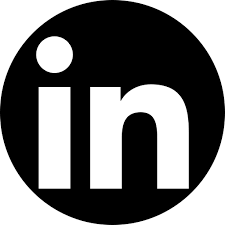 @sujitpal
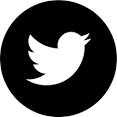 @palsujit
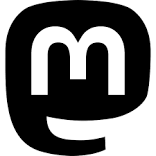 @palsujit@hachyderm.io